二项式恒等式的证明
赵超懿
二项式系数的定义
简单计算
组合解释
恒等式的证明方法
数学归纳法
多项式推理法
二项式系数的应用
二项式系数的定义
会用到的观察角度
1. 一个二项式系数（n，k均为正整数时）可以对应一个组合解释
3
帕斯卡三角形与向上扩展的帕斯卡三角形
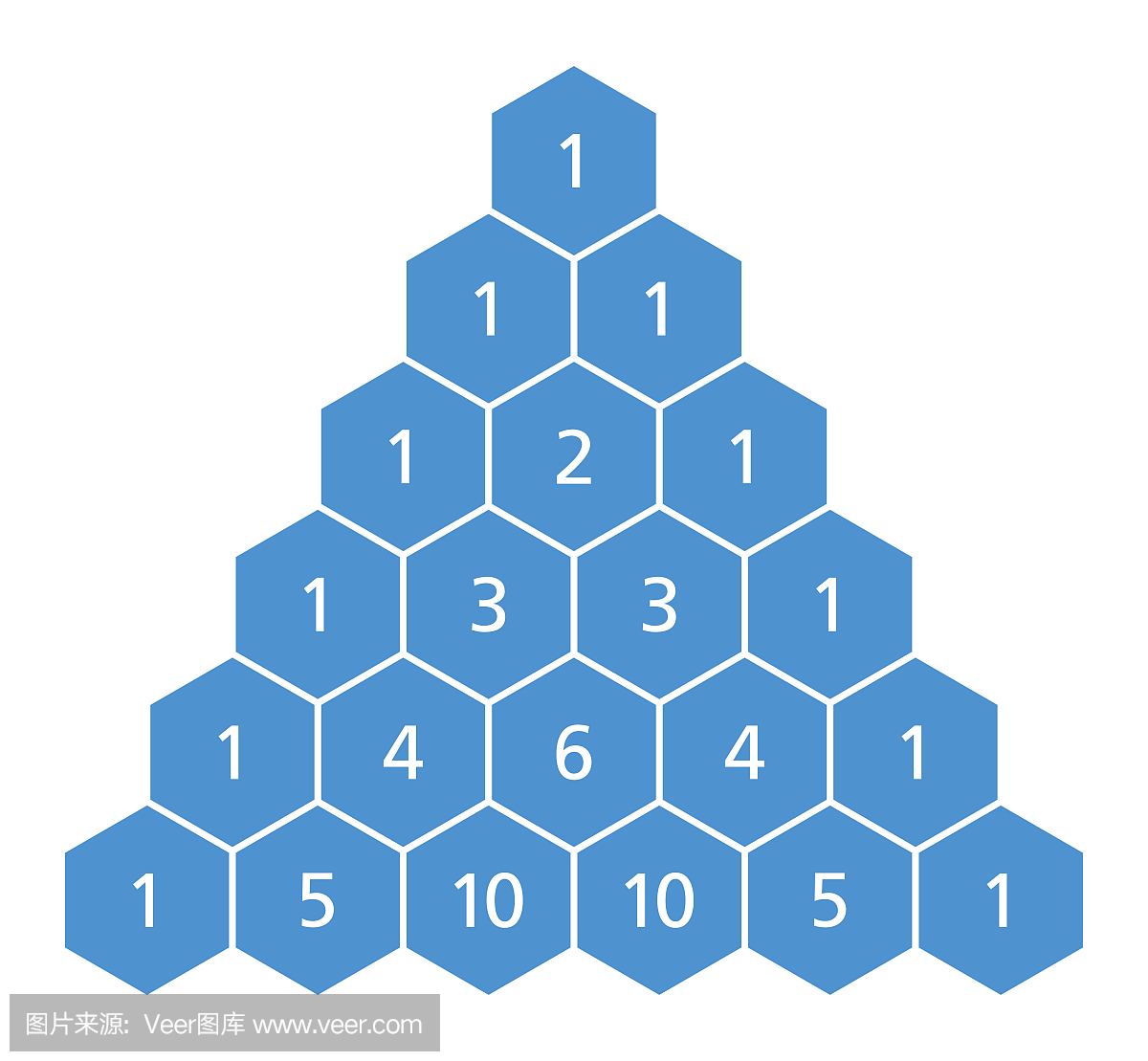 加法恒等式
4
向上扩展的帕斯卡三角形
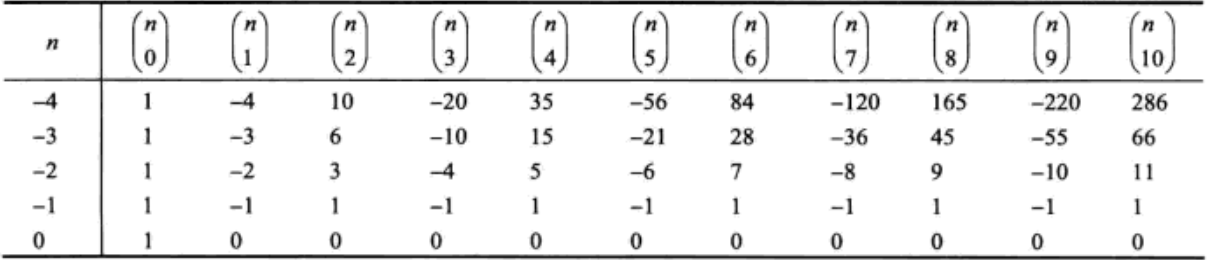 发现
当 k < 0时，两侧都为零。
证明过程中对n没有要求，所以n可以任意实数
这样的变换成为反转上指标或上指标反转
5
二项式基本恒等式（简单计算）
为什么n为非负整数？
也称为吸收恒等式
6
加法公式（归纳）
加法公式展开
这是反复展开具有最小的下指标的二项式系数，
如果我们展开具有最大下指标的二项式系数
7
加法公式
为0
左侧每一项表示选m+1个元素时选到的元素中最大数为k+1的方法数
右侧表示选m+1个元素所有的选择方法。
两种计数方式应该相等
两种展开的互证
8
加法公式展开的应用示例
求和等式
将k替换为m - k
9
恒等式证明多项式推理法的使用
出现了问题，这一步需要n为非负整数
这时我们需要用多项式推理法。
得到
若g和f有多于k+1个点处相等，则h 恒为0
10
证明恒等式数学归纳法的应用
证明
反向加法公式
11
恒等式综合应用的示例
怎么证明这个式子
求
12
前面主要了解了二项式和式的恒等式，下面介绍一些含有乘积的形式
范德蒙德卷积
m , n为整数
生成函数的方法
用k-m代替k，n-m代替n
考虑x的n次方
组合解释：从两个集合（大小为r和s）中选取n个元素，所有的选取方法的两种不同表示。
再使用多项式推理法，将 r 推广到实数
利用对称恒等式和范德蒙德卷积
13
二项式系数的应用
卡特兰数（卡塔兰数）
二项分布
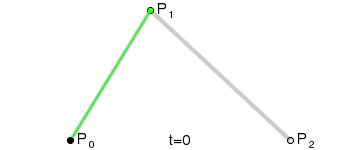 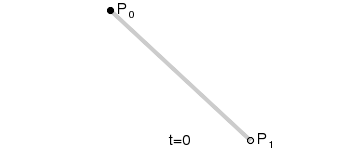 贝塞尔曲线（求点列间的平滑曲线）
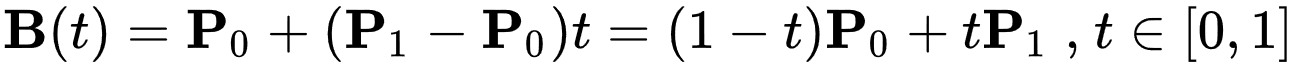 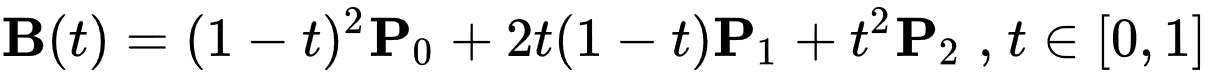 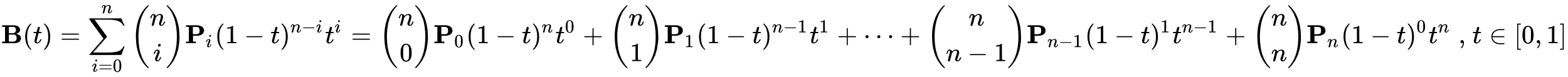 14
贝塞尔曲线
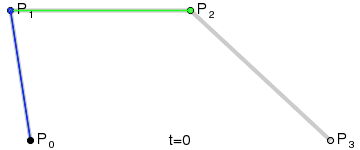 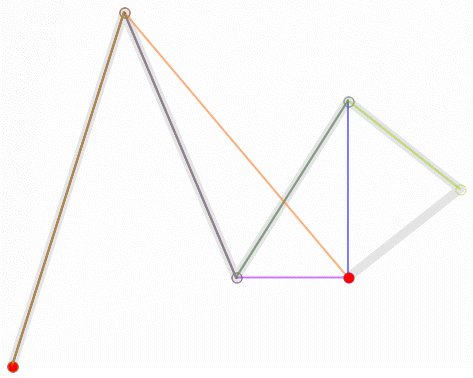 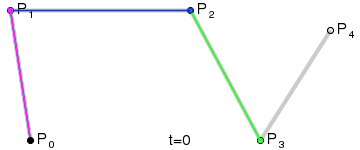 升阶，给每一项
乘 t 或 t-1
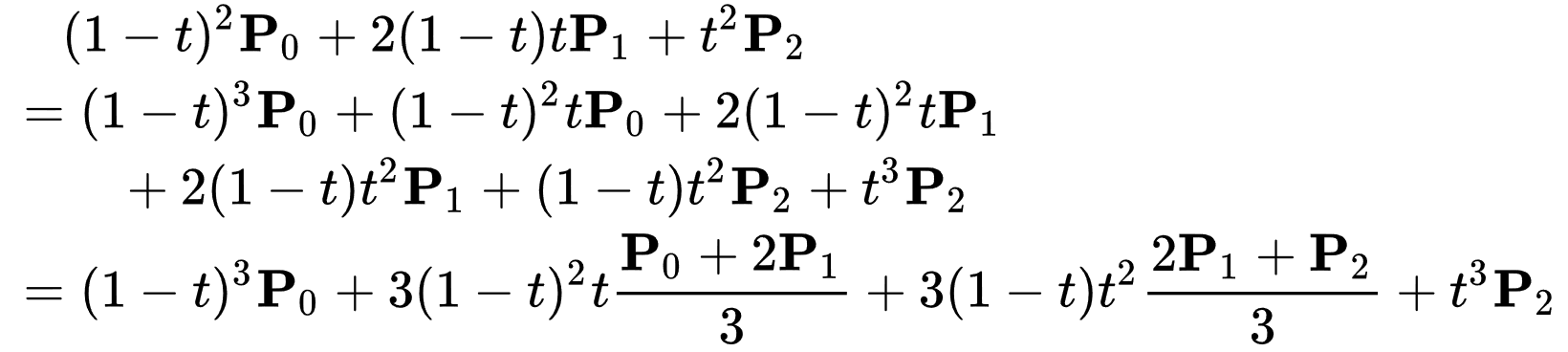 15
还有很多的二项式系数恒等式
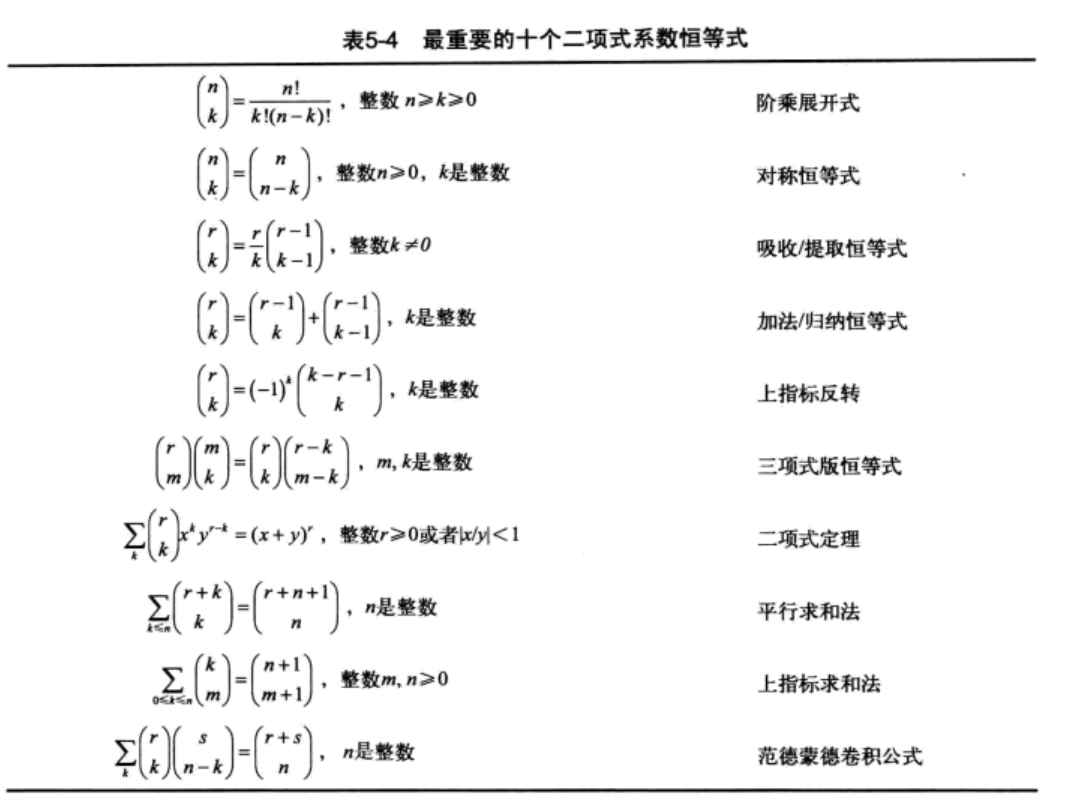 16
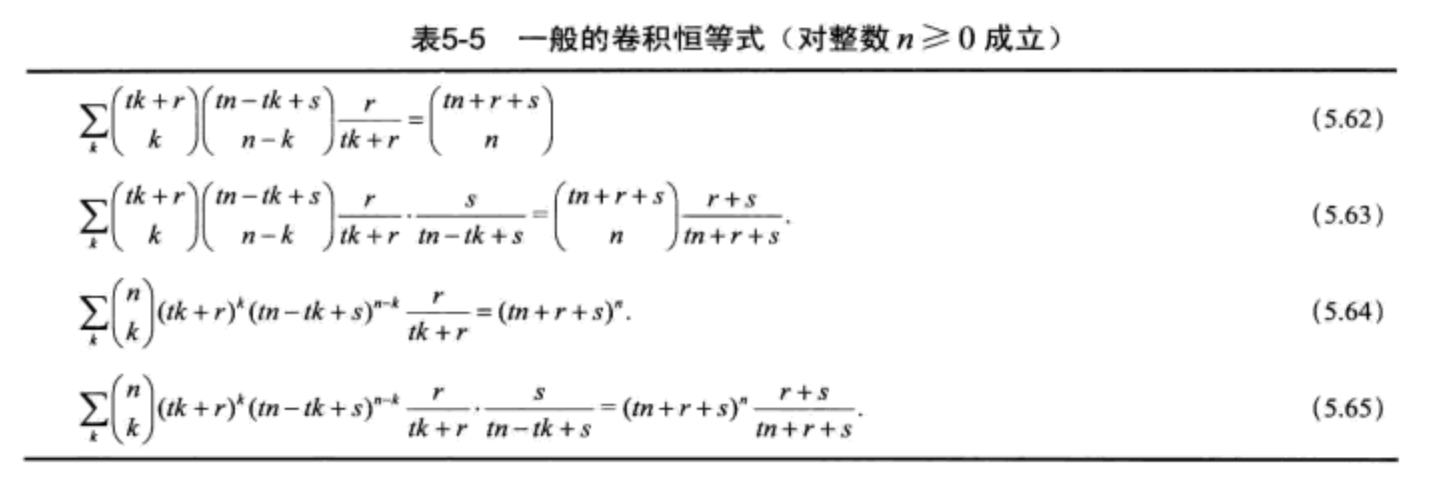 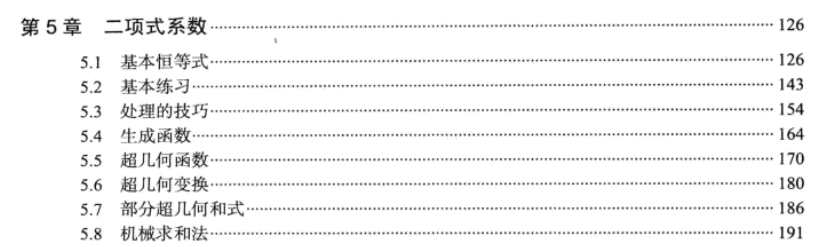 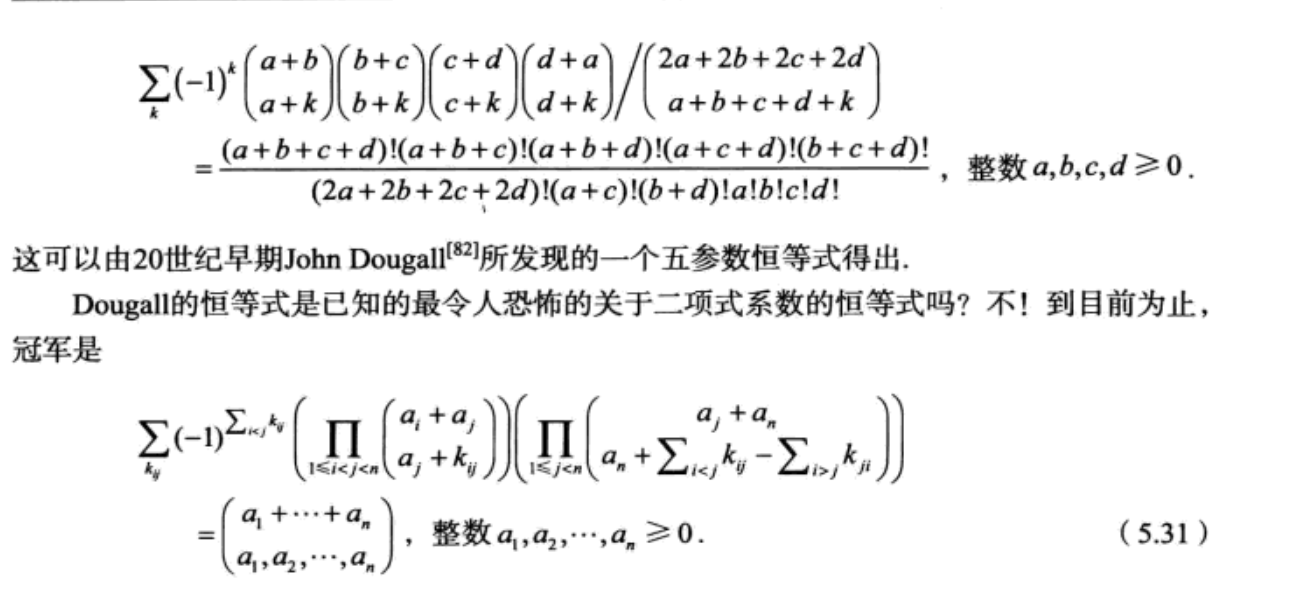 目前的冠军
暂时滴神！
17
Thanks.